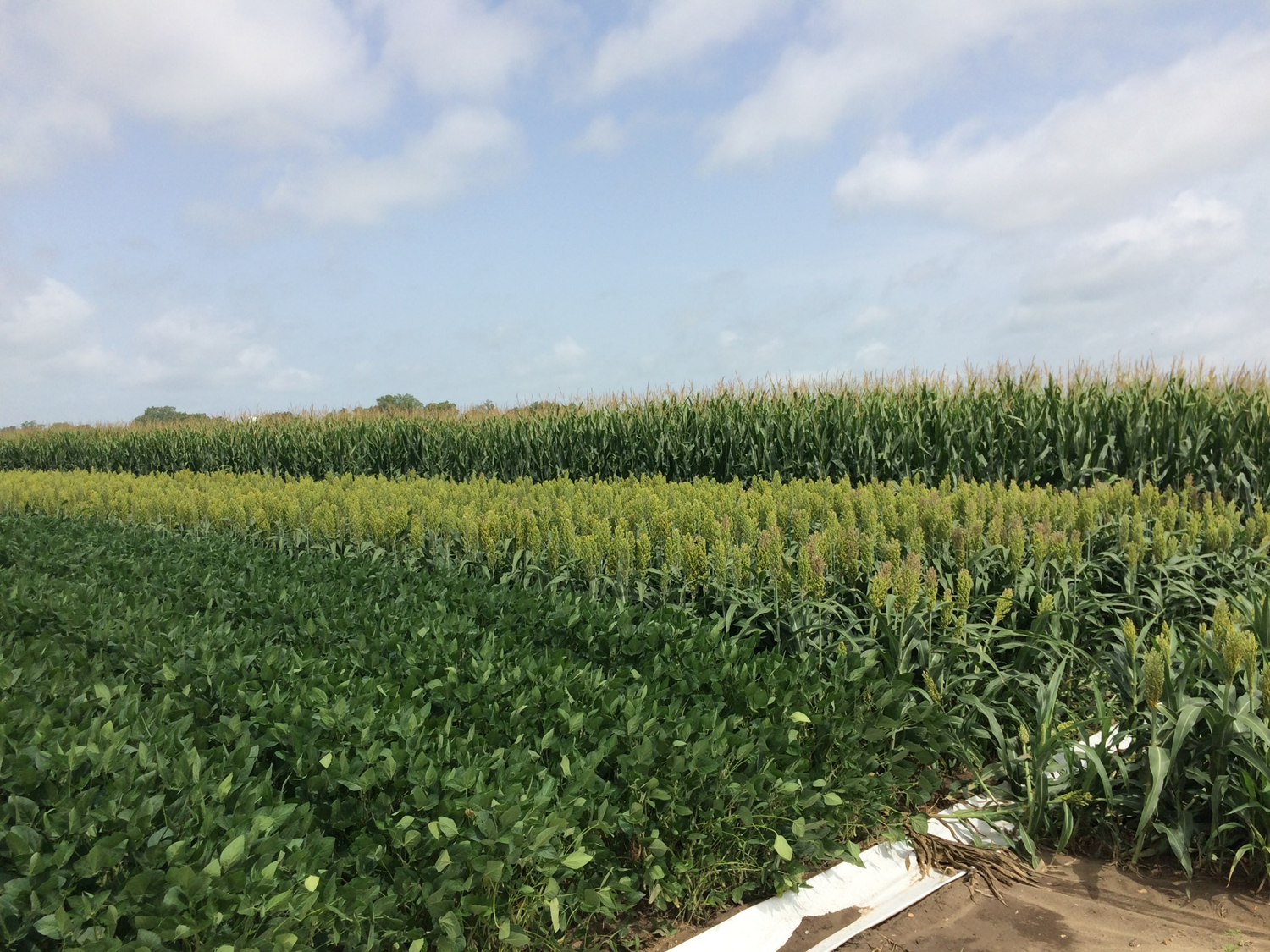 Effects of the Introduction of Feed Grains into Mid-South Soybean Production Systems
Gurpreet Kaur, B.R. Golden, D. Reynolds, J.M. Orlowski, T. Irby, W.J. Ross, G. Stevens, J. Copes, C.B. Neely, and L.L. Falconer
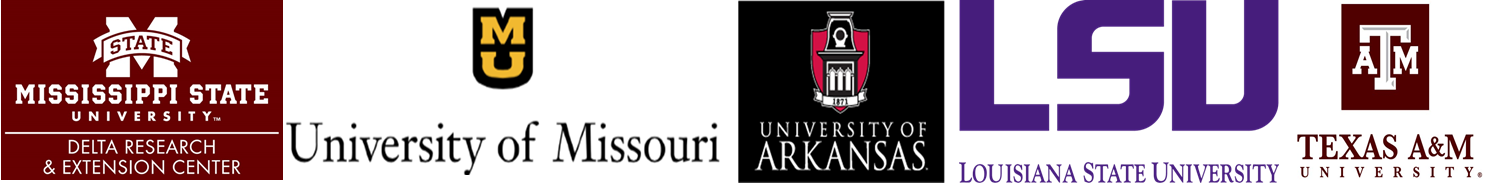 INTRODUCTION
Midwest US: 
3-19% yield advantage for corn after soybean.
10% yield advantage for soybean after corn compared to continuous soybean.
What is the advantage for corn/soybean rotation in the Midsouth US?
Objective: 
Determine the effect of crop rotations on: 
Crop yields (corn, soybean, sorghum, wheat) 
Soil properties 
Net returns
STUDY LOCATIONS
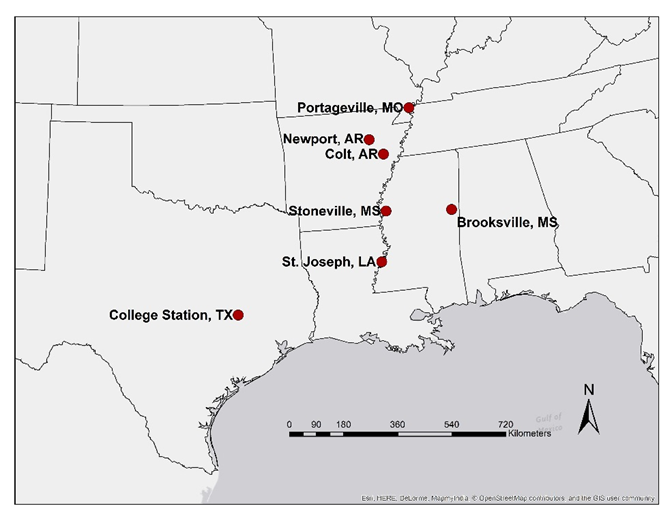 CROP ROTATIONS
12 Crop rotations: Irrigated (7) and Dryland (5)
2-yr rotations: 2 rotation cycles completed in 2017
3-yr rotations: 1 rotation cycle completed in 2016
TREATMENTS
Irrigated
Residue Management: Burn vs No-burn
Dryland
Irrigated
SOIL P CONCENTRATION
Stoneville, MS
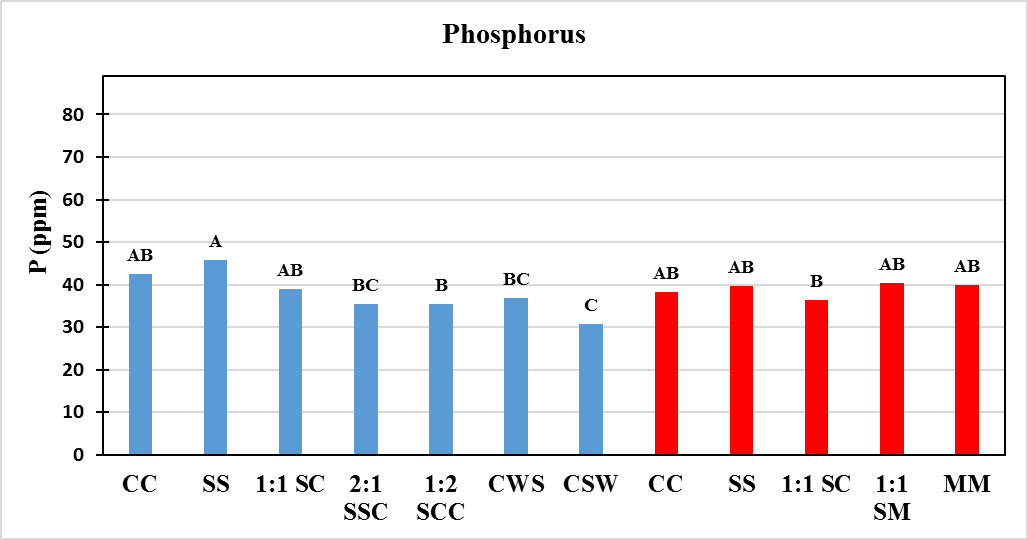 SOIL K CONCENTRATION
Stoneville, MS
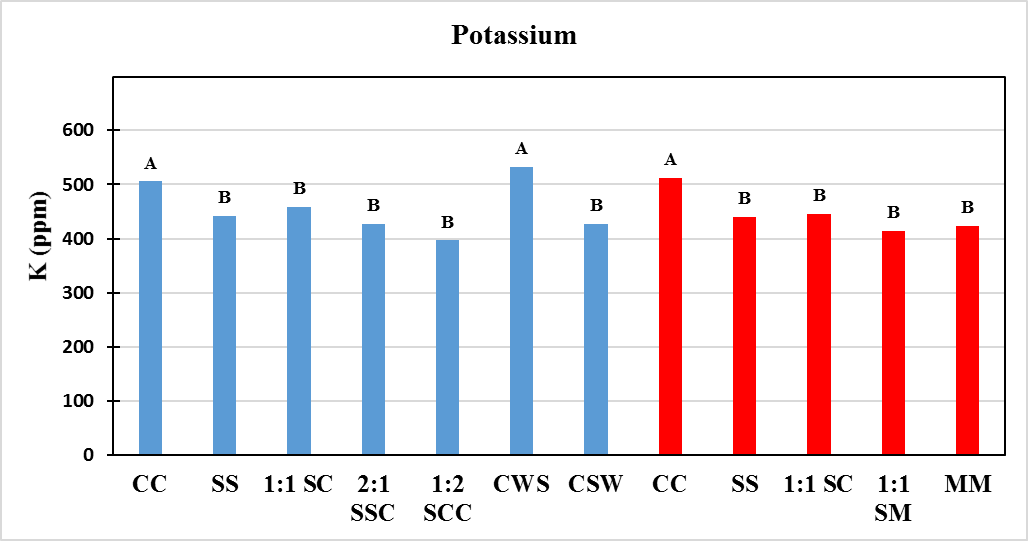 SOIL S CONCENTRATION
Stoneville, MS
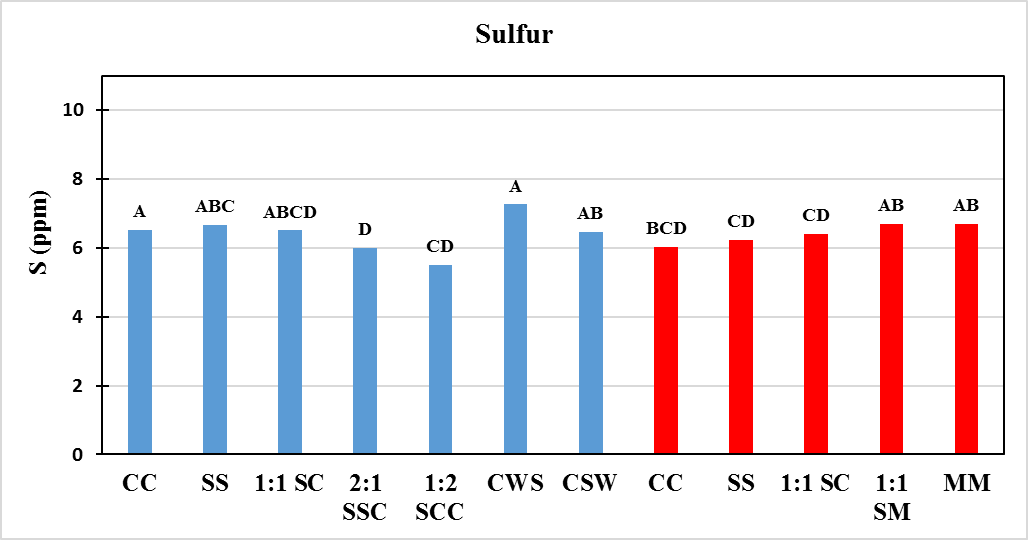 SOIL Ca CONCENTRATION
Stoneville, MS
SOIL Mg CONCENTRATION
Stoneville, MS
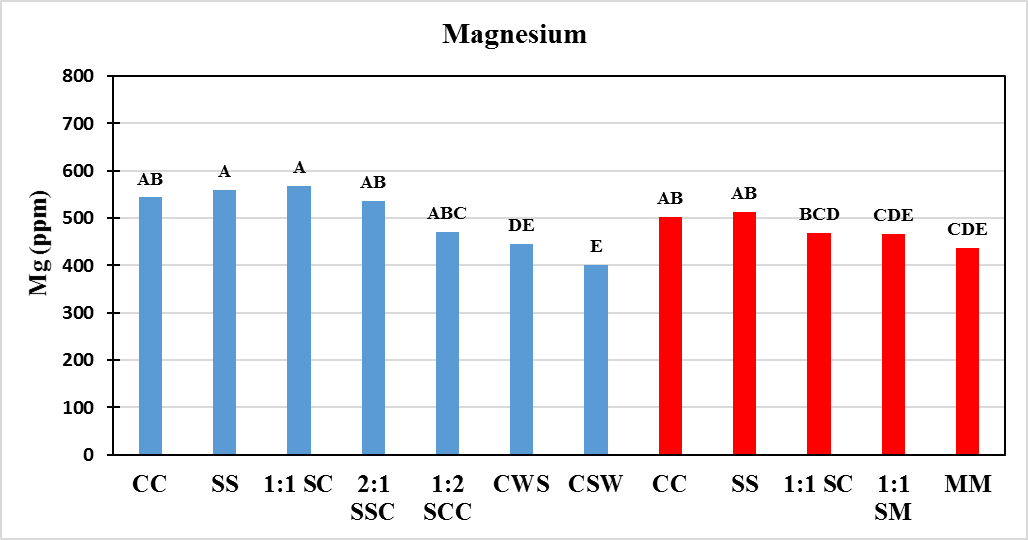 PROGRESS
2017 post harvest nematode samples and soil nutrient samples were analyzed by this summer. 
Publications: Journal articles
Crop rotation influences on corn and soybean yield and economics in the Mid-south US
Grain sorghum yield and net returns as affected by the crop rotation under dryland conditions
Long-term management effects on soil properties in corn-soybean cropping systems in Mid-south
PROGRESS
Nematode samples and soil nutrient samples will be collected after harvesting crops this year.  
Planting wheat in rotation number 12. 
Poster presentation of soil’s results in ASA-CSSA conference in Baltimore, MD in Nov. 
Publications: Extension article or bulletin for each state.
Thank You
Table 1. Macronutrient removal by selected crops. Data derived from International Plant Nutrition Institute
Nutrient Database, North Carolina State University Extension Service Publication AG-439, Section 4
of the Mississippi NRCS Field Office Technical Guide, and http://plants.usda.gov/.
ACKNOWLEDGEMENT
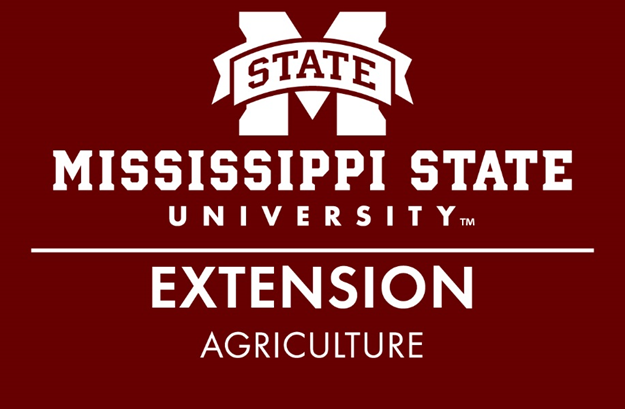 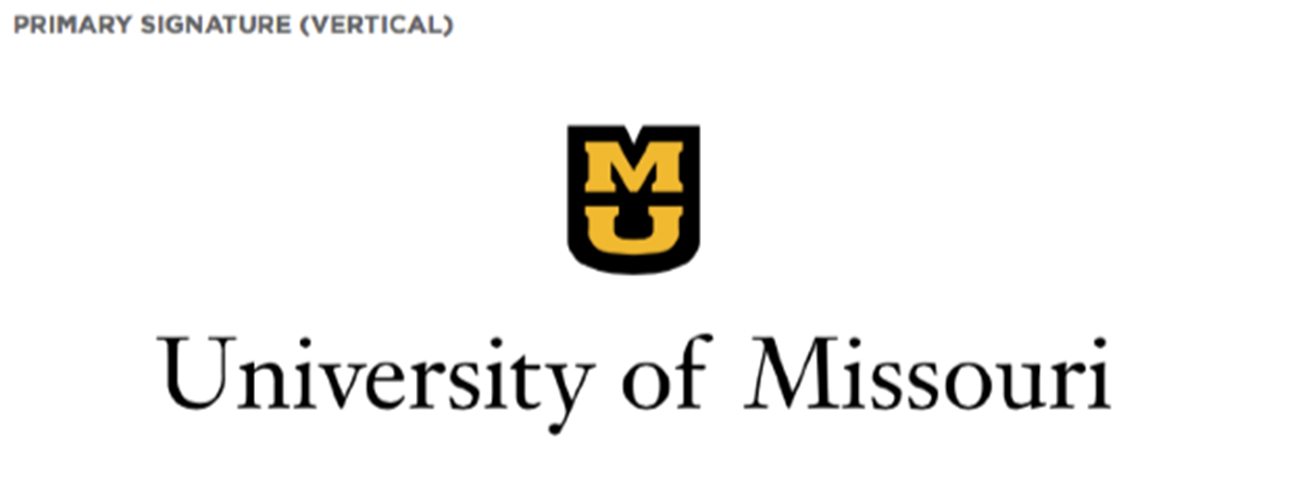 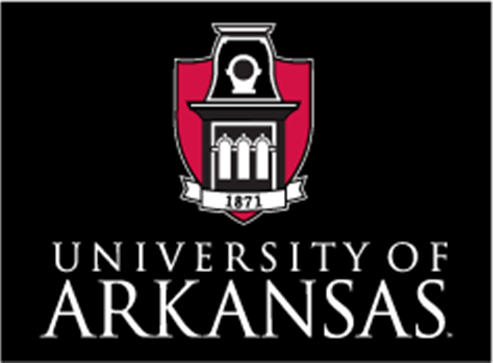 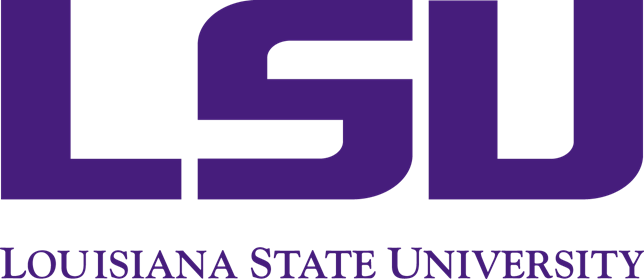 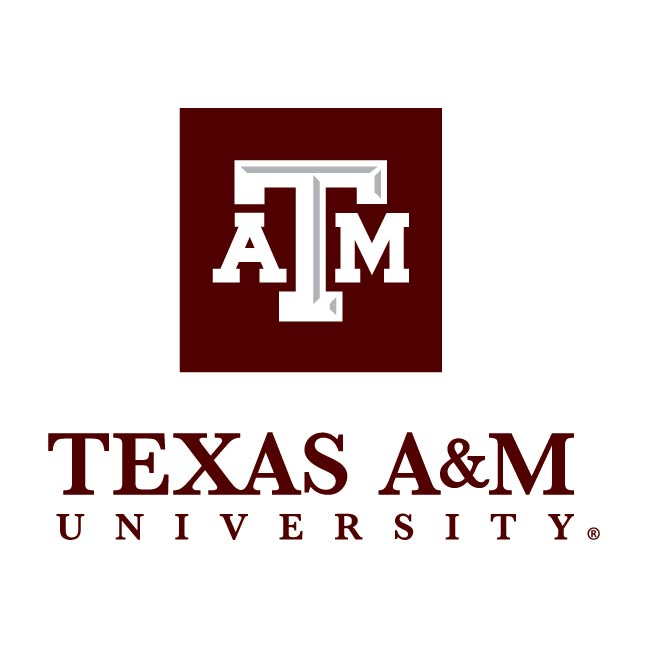